Supplementary Fig 4
300 nmol/L JNJ + PAF
PAF
Control
300 nmol/L JNJ
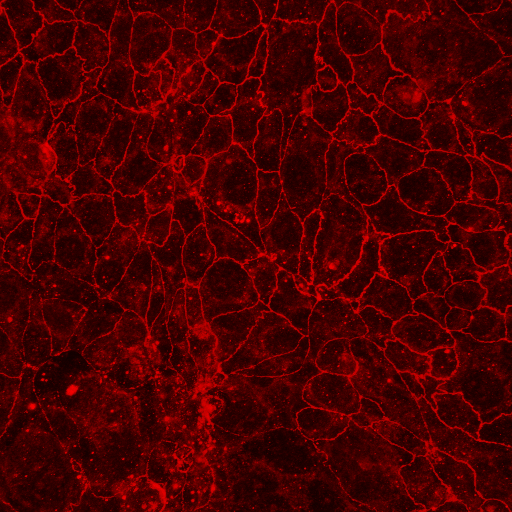 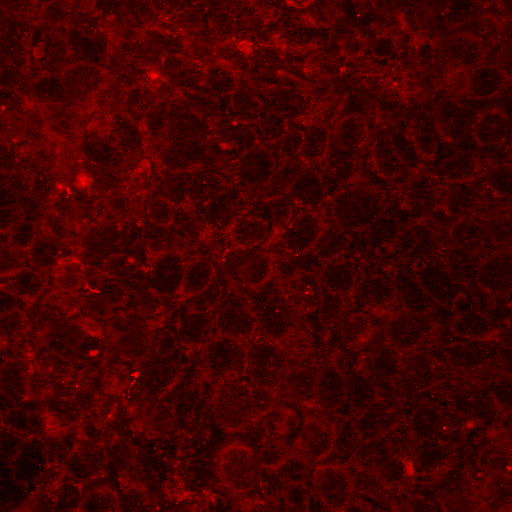 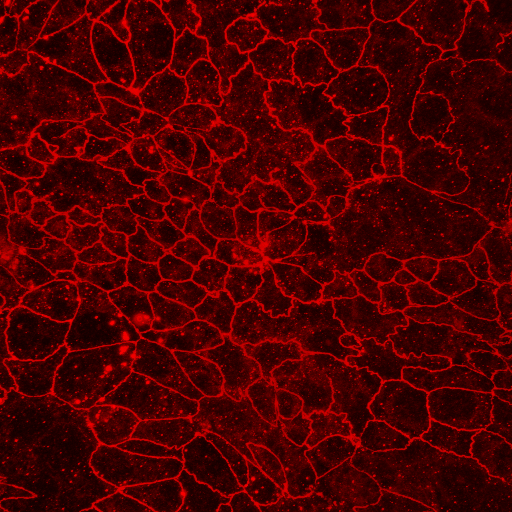 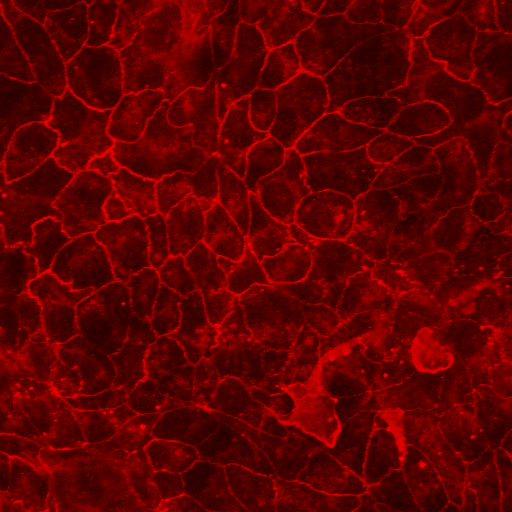 ZO-1
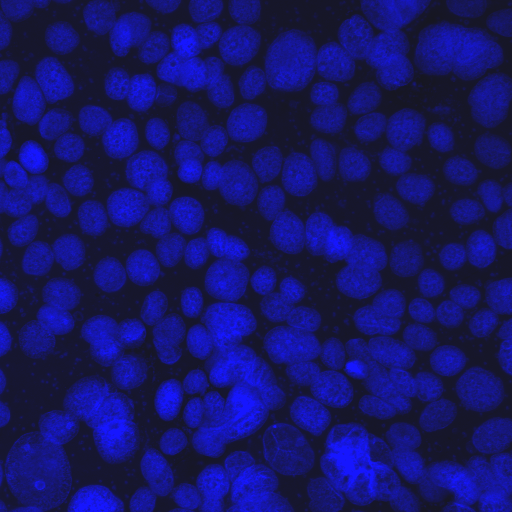 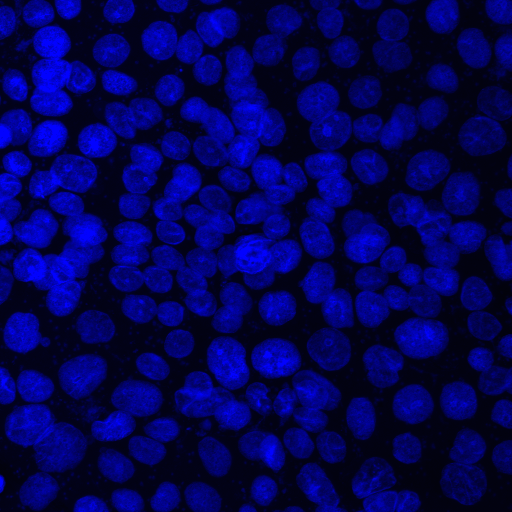 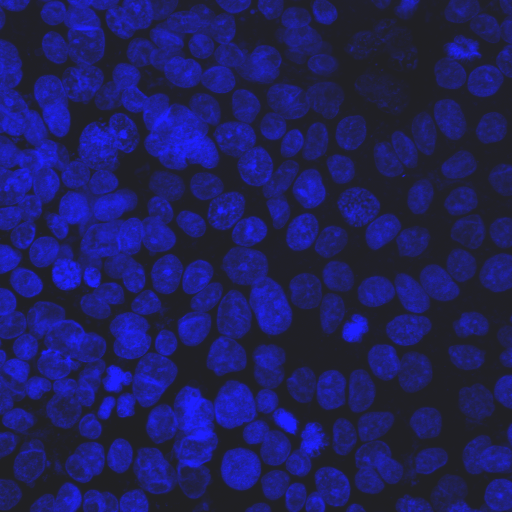 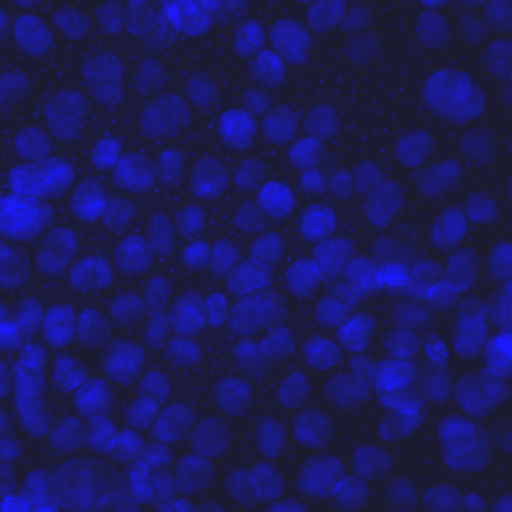 Dapi
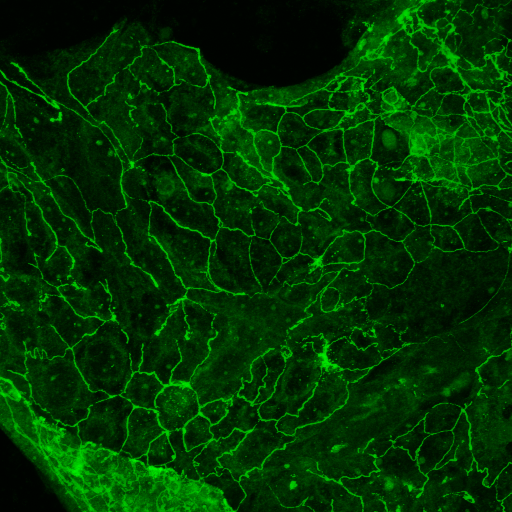 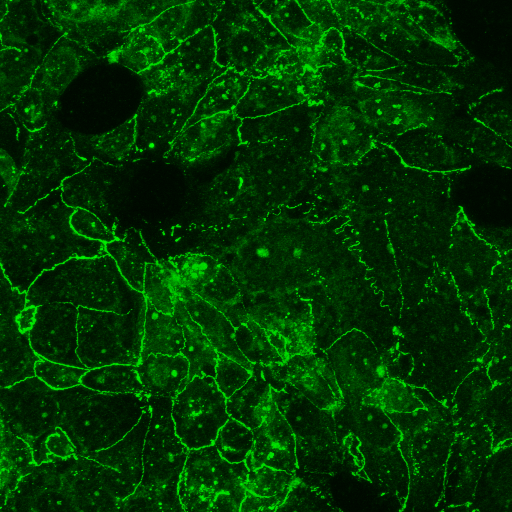 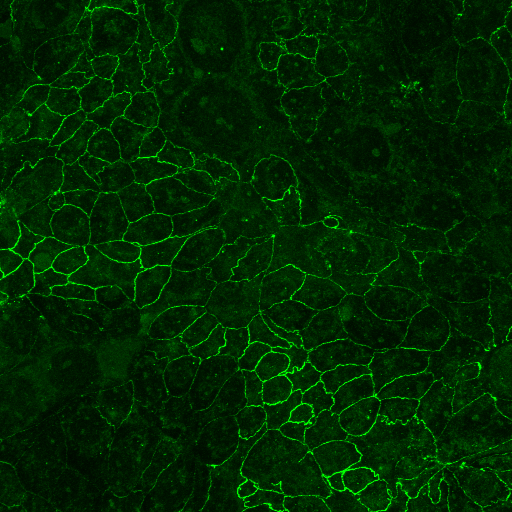 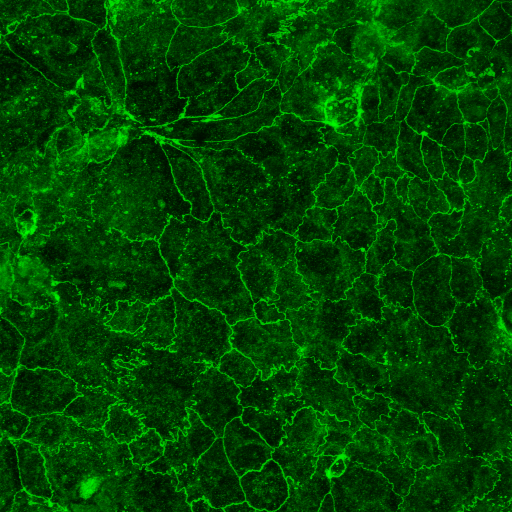 Occludin
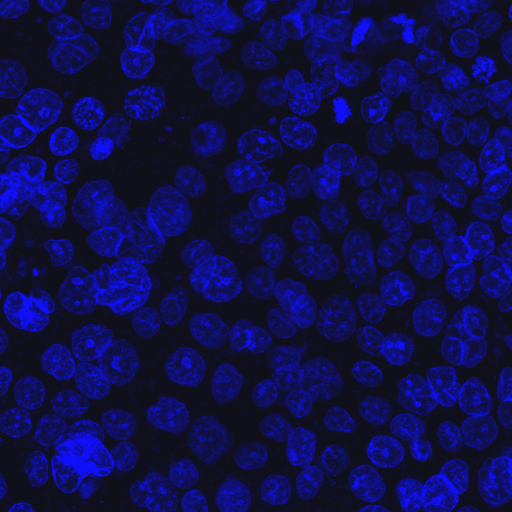 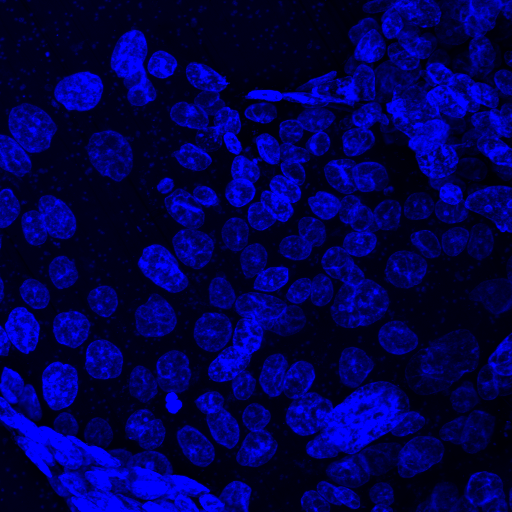 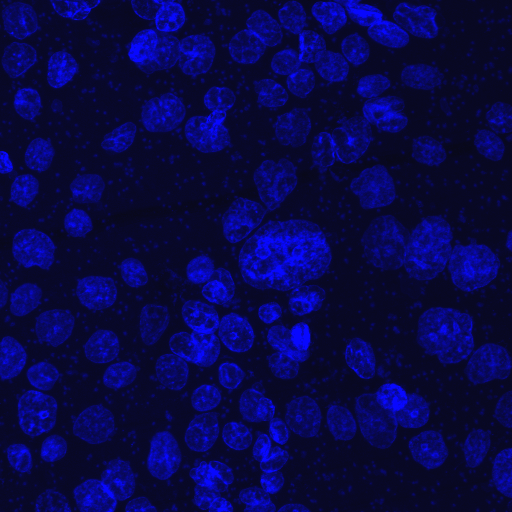 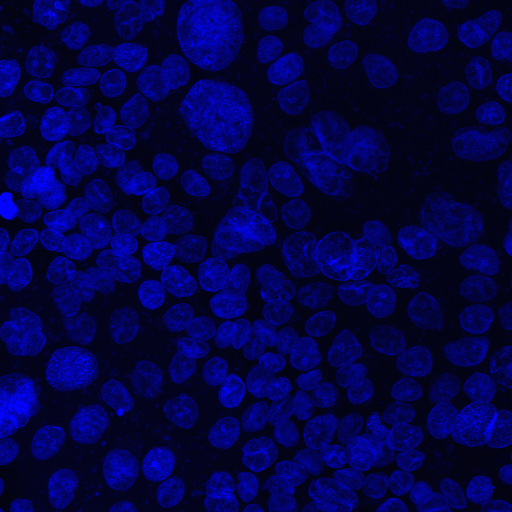 Dapi
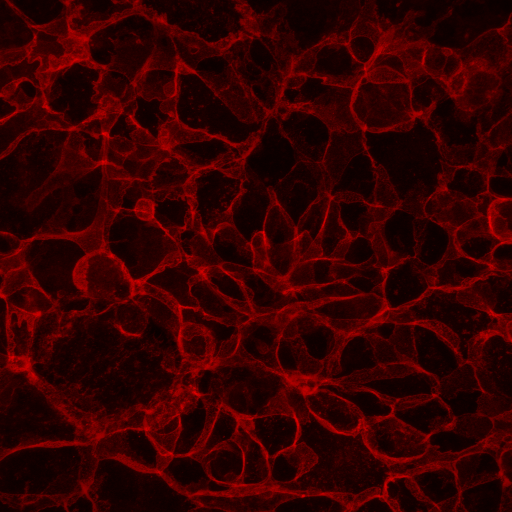 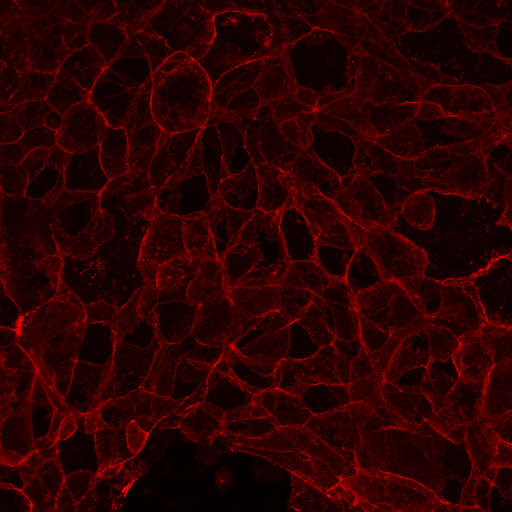 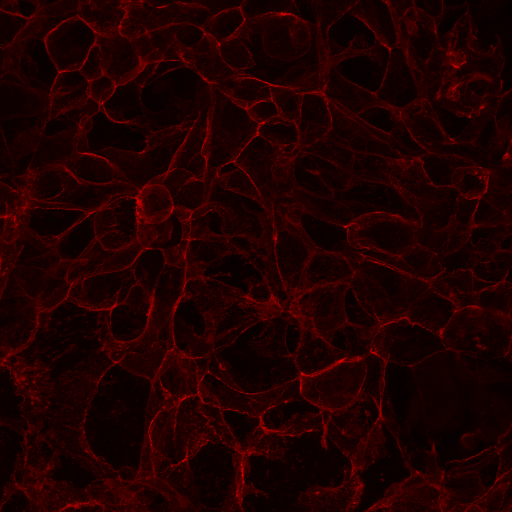 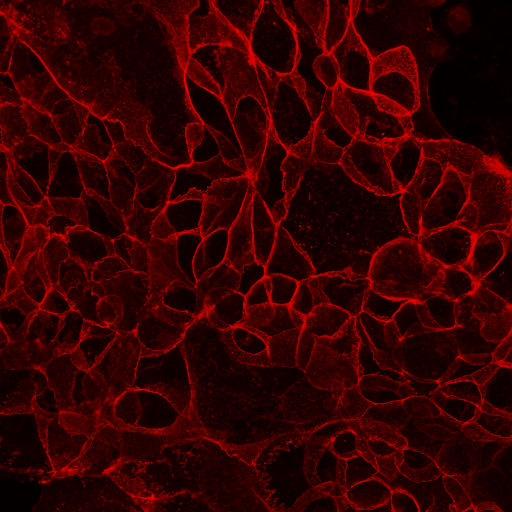 E-cadherin
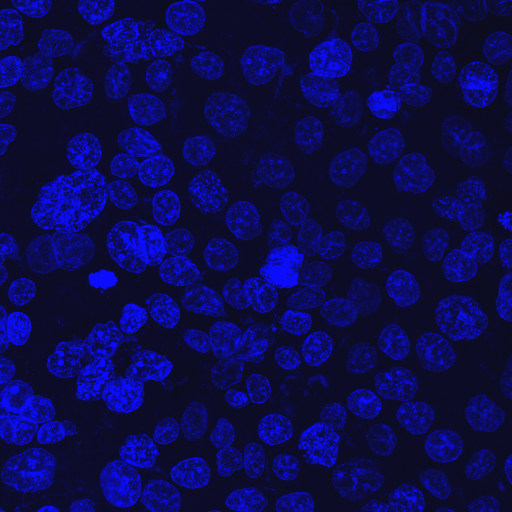 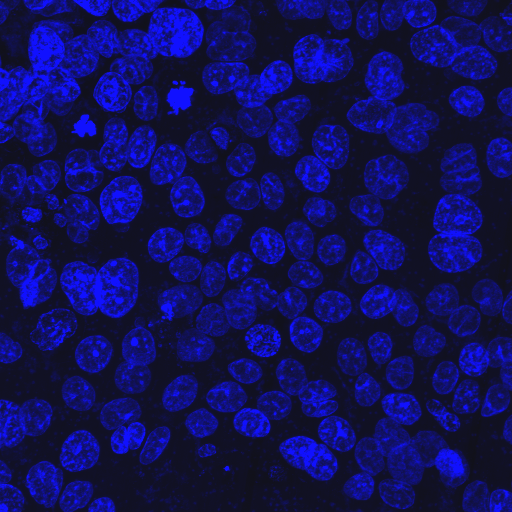 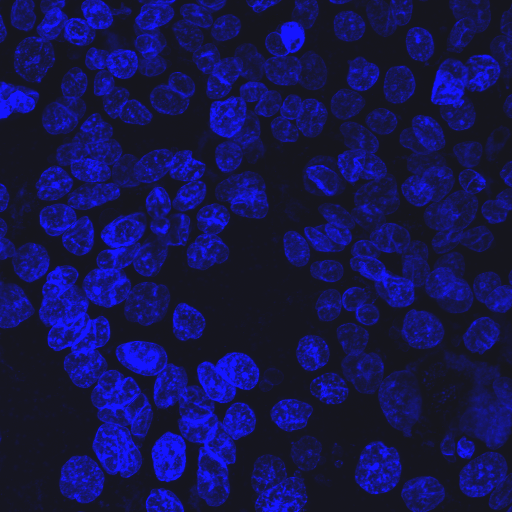 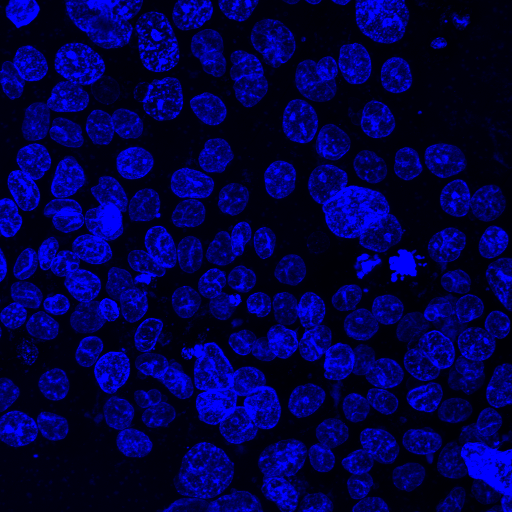 Dapi
Figure S4. JNJ26993135 restores PAF-reduced ZO-1 and E-cadherin at the tight junctions.  Images of H441 cells treated with Pseudomonas aeruginosa filtrate (PAF), 300 nmol/L JNJ26993135 (JNJ) or PAF + 300 nmol/L JNJ and immunostained for ZO-1 (red) or Occludin (green) or E-cadherin (red) with corresponding images of nuclei stained with Dapi (blue). All images were obtained at ×63 magnification. Scale bars (20 μm) are shown on control images only but are applicable to all.